Web Programming using PHP
What have we learnt about Web programming using PHP?
 Technologies for Web sites that are programs
 Loops continued (for-loops and oops)
 Functions
 Built-in functions
 User defined functions
 Reuse of code with include-files
CSC 405: Web Application And Engineering II
3.1
What have we learnt about Web Programming using PHP?
OVERVIEW:




A PHP file:
        <html><head><title>Hello World</title> </head>
              <body>
                    <? echo "<b>Hello</b> ";
                          echo "<i>WORLD</i>";
                     ?>
 </body></html>
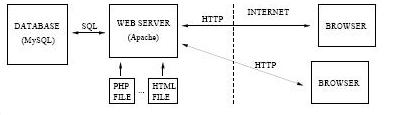 CSC 405: Web Application And Engineering II
3.2
Previous lecture:
Variables, numbers, and strings
 Computation with numbers
 if-statements
 while-loops
CSC 405: Web Application And Engineering II
3.3
Some Motivation
The next lectures cover:
 Fetching data from foreign Web sites from PHP scripts
 Sending emails, faxes, and SMS-messages from PHP scripts
 Accessing databases from PHP scripts
With these tools and some good imagination, it is possible to create a variety of different Web sites:
 CourseGrader-like services
 RemindMe service
 GroupWare services
 ...
CSC 405: Web Application And Engineering II
3.4
Technologies for sites that are programs
Decide whether you are constructing dynamic documents or programs with a Web interface
 Choose a programming language (C, PHP, Java, Standard ML, . . . )
 Choose a program invocation mechanism (CGI scripts, Web server interpretation)
 Choose a Web server that support the previous three choices
Programs with a Web Interface
1. Site generation: Programs that generate HTML files, which can then be requested by users
2. Dynamic Web services: Server-interpreted programs that generate HTML code (e.g., PHP scripts on the Apache Web server)
CSC 405: Web Application And Engineering II
3.5
HTML documents with dynamic content
Microsoft’s Active Server Pages (.asp-pages):
          <html>
           ...
            <% VbScript or JScript %>
           ...
        </html>
   PHP:
             <html>
                        ...
                       <? PHP code ?>
                        ...
            </html>
CSC 405: Web Application And Engineering II
3.6
Choose a programming language
C
        unsafe and (partly) untyped
        slow development cycle (compilation)
PHP (Tcl, Perl, ...)
       + good for string manipulation
       + quick development cycle (no compilation)
       + dynamically typed; many errors are not caught before the program runs
Java
         +large and complex
         + statically typed; many errors are found during compilation
CSC 405: Web Application And Engineering II
3.7
Choose a programming language
JWIG (like Java, but including support for XML-templates)
         + scripts are statically guaranteed to generate conforming XHTML
Standard ML (SMLserver)
         + statically typed; many errors are found during compilation
         + scripts are statically guaranteed to generate conforming XHTML
         +few Standard ML programmers
Choose a Web server
1. Microsoft’s Internet Information Server (IIS)
          + supports .asp pages
2. Apache
          + easy to extend with modules (e.g., for interpreting PHP scripts)
 A page with the extension .php is interpreted by the Web server when a client requests the page.
 A page with the extension .html is sent unchanged back to the client requesting the page.
CSC 405: Web Application And Engineering II
3.8
For-loops—a shorter notation for while-loops
With for-loops one can do exactly what is possible with while-loops. No more—no less!
Consider the program love.php:
      $counter = 20;
      while ( $counter >= 1 ) {
           echo "I love Web programming<br />";
           $counter = $counter - 1;
       }
The while-loop can be rewritten as a for-loop—love2.php:
              for ( $counter = 20 ; $counter >= 1 ; $counter = $counter - 1 ) {
                        echo "I love Web programming<br />";
              }
while-loops are often more intuitive for novice programmers.
CSC 405: Web Application And Engineering II
3.9
For-loops—continued
A for-loop takes the following form:
                    for ( initialization ; condition ; incrementation ) {
                                  statement ;
                    }
It works as follows:
(1) Evaluate initialization
(2) Evaluate condition; if 0 (FALSE) continue after the loop
(3) Evaluate statement (loop body)
(4) Evaluate incrementation
(5) Continue at (2)
CSC 405: Web Application And Engineering II
3.10
Examples—for1.php:
Standard loop that outputs ___, ___, ___, ___, ___, ___, ___, ___, ___, ___:
                 for ( $i = 10 ; $i >= 1 ; $i = $i - 1 ) {
                                   echo "$i, ";
                }
Standard loop that outputs ___, ___, ___, ___, ___:
                for ( $i = 1 ; $i <= 10 ; $i = $i + 2 ) {
                                 echo "$i, ";    
                }
Standard loop that outputs ___, ___, ___, ___, ___, ___, ___:
             for ( $i = 1 ; $i <= 100 ; $i = $i * 2 ) {
                               echo "$i, ";
             }
CSC 405: Web Application And Engineering II
3.11
Exercises—for2.php
Construct a loop that outputs 64, 32, 16, 8, 4, 2, 1:
                for ( $i = __ ; __ >= __ ; $i = __ / __ ) {
                              echo "$i, ";
                }
Construct a loop that outputs 2, 4, 6, 8, . . . , 100:
                 for ( $i = __ ; __ <= __ ; $i = $i + __ ) {
                             echo "$i, ";
               }
Construct a loop that outputs 100, 110, 120, . . . , 200:
          for ( $i = __ ; __ <= __ ; $i = $i + __ ) {
                          echo "$i, ";
           }
CSC 405: Web Application And Engineering II
3.12
All for-loops can be translated into while-loops:
In general, a for-loop on the form
                       for ( initialization ; condition ; incrementation ) {
                                          statement ;
                          }
        may be translated into a while-loop:
                    initialization ;
                    while ( condition ) {
                                         statement ;
                             incrementation ;
                      }
Can a while-loop in general be translated into a for-loop?
CSC 405: Web Application And Engineering II
3.13
Nested loops
Let us construct a multiplication table—mul.php:
            for ( $r = 1 ; $r <= 5 ; $r = $r + 1 ) {
                // run the following for-loop for each row
                     for ( $c = 1 ; $c <= 5 ; $c = $c + 1 ) {
                          echo ($r * $c);
                          echo " ";
                       }
                       echo "<br />";
               }
The outer loop runs 5 times, r = 1, 2, . . . , 5
For each r, the inner loop runs with c = 1, 2, . . . , 5
What is the number of performed multiplications (*) in the program?
Note the code indentation—the indentation makes the code easier to read!
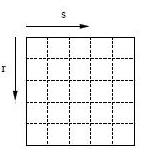 CSC 405: Web Application And Engineering II
3.14
A somewhat nicer multiplication table
Let us format the table with the use of the HTML <table> element—mul2.php:
<html><head><title>Multiplication table</title></head>
               <body>
                        <h2>Multiplication table</h2>
                               <table>
                <?php
                              for ( $r = 1 ; $r <= 5 ; $r = $r + 1 ) {
                                                echo "<tr>";
                                           for ( $c = 1 ; $c <= 5 ; $c = $c + 1 ) {
                                                 $tmp = $r * $c;
                                  echo "<td width=’30’ height=’30’ align=’center’>$tmp</td>";
                                            }
                                                  echo "</tr>";
                               }
               ?>
       </table>
    </body>
</html>
CSC 405: Web Application And Engineering II
3.15
Ooops—Bad loops!
What is wrong here:
            for ( $i = 0 ; $i < 10 ; $i = $i - 1 ) {
                      echo "$i, ";
             }
What is wrong here:
            $j = 0;
                       while ( $j < 10 ) {
                                echo "$j, ";
                        }
Point: It is important that all loops terminate—otherwise the script does not finish executing !
CSC 405: Web Application And Engineering II
3.16
Functions
Functions allow the programmer to give a name to a series of instructions (the function body)
The instructions (the function) can then be called (executed) from different points in the program.
We have already seen examples of function calls—echo is a function

A function can take arguments (parameters) for use in the function body.
 A function can return a value for use in the code where the function was called.
PHP has many built-in functions, which can be called from your PHP code:
 Mathematical functions (sin, cos, : : :)
 Functions for string manipulation (str_replace, number_format, : : :)
 Functions for date manipulation
 Functions for accessing the file system on the Web server machine
 Functions for accessing a database, sending emails, ...
It is possible for you to define new functions yourself
CSC 405: Web Application And Engineering II
3.17
A function for formatting numbers—number_format
The function number_format takes four arguments (i.e., parameters):
1. The number to be formatted
2. The number of digits in the fractional part of the number
3. A string to separate the fractional part of the number from the integer part of the number
4. A string to separate thousands in the integer part of the number
Example: The function call number _format(1234.5678, 2, ",", ".") results in the string "1.234,57"
A Function for generating random numbers—rand
The function rand takes two arguments A and B and returns a random number between the number A and  the number B (both inclusive).
Example: The function call rand(0,100) returns a number between 0 and 100 (both inclusive).
CSC 405: Web Application And Engineering II
3.18
User defined functions
Example—emph.php:
<html><head><title>Coffee</title></head>
                  <body>
                     <?php
                          // First, the function is defined
                                 function emph ( $arg ) {    
                                                        return "<i>$arg</i>";}
                                      // Then the function may be called with different arguments
                                                 $really = emph("really");
                                                 echo "I $really like coffee!<br />";
                                                 $you = emph("you");
                                                 echo "don’t $you?";
                       ?>
</body></head>
Advantage: We need only make modifications locally in the program to emphasize text differently—emph2.php
CSC 405: Web Application And Engineering II
3.19
User defined function for page layout—mycom.php
<?    function mypage ( $title, $body ) {           
                                    echo "<html><head><title>$title</title></head>
                                     <body><h2>$title</h2> $body
                                     <hr/><a href=\"mailto:me@mycom.com\">me@mycom.com</a>
                                     </body> </html>";
          }
              mypage ("About MyCom.com",       "MyCom.com is my new company");
          ?>
Note:
 The parameter $title is referred to twice in the function body.
 The parameter $body is referred to once in the function body.
 The effect of calling the function is that HTML code is written to the client (the browser) with the echo   function.
Double quotations in the argument to echo must be escaped (")n").  How can the function mypage be (re)used in other scripts?
CSC 405: Web Application And Engineering II
3.20
Reuse of code with include-files
Within a PHP script, it is possible to include code from a file using the include command. Example:
The file myutil.php:
                   <? function emph ( $arg ) { 
                              return "<i>$arg</i>"; 
                           }
                           function mypage ( $title, $body ) {
                                         echo "<html><head><title>$title</title></head>
                                         <body><h2>$title</h2> $body
                                        <hr /><a href=\"mailto:me@mycom.com\">me@mycom.com</a>
                                       </body></html>";
                            }  ?>
The file mycom2.php:
               <? include("myutil.php");
                                   mypage("About MyCom.com",  "MyCom is my new company. I " .
                                   emph("really") . " like coffee.")
                 ?>                                                        
 Note: The operator ’.’ is used for concatenating strings
CSC 405: Web Application And Engineering II
3.21
More about functions
Consider the program—fun.php:
  <?
         function f() {
              echo "L";                                                                           
              return 1;      
          }
         function g() {     
               echo "E";
                return f();           
           }                      //1
        function main() {
            echo "H";
            $res = g() + f();                          // 2, 3
            echo "O";
            echo " - the result is $res";  }
           main();                                          //4
     ?>
CSC 405: Web Application And Engineering II
3.22
More about functions
The evaluation of a program makes use of a stack for function call return addresses and local variables.
 Call trace: main        g         f        f
 What is the output of the program?
CSC 405: Web Application And Engineering II
3.23
Introduction to problem set 3
For the exercises, you are asked to develop three Web services:
 A Web service for generating multiplication tables
 A body-mass-index Web service—by extending the body-mass-index service from Lecture 2
 A Web service for throwing dice
CSC 405: Web Application And Engineering II
3.24